Needs Assessment
Theoretical Frameworks
Defining or Considering Needs
Need is relative, but norms are established

“A condition that limits a person from meeting his potential” (Social Security Act, 1974)
Theoretical Understanding of Need
Ponsioen (1962) - society’s first responsibility is to meet basic survival needs of its members, biological, social, emotional and spiritual

Ponsioen asserts that every society will identify a level below which no one should fall
Theoretical Understanding of Need
Maslow (1954) Hierarchy of Needs – lower needs must be satisfied before higher can be addressed
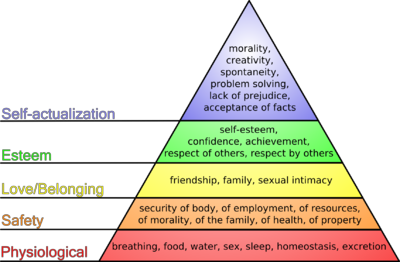 Why Conduct a Needs Assessment?
To guide decision-making
To provide justification for decisions before they are made
To provide a systemic perspective for decision-makers
To allow for interdisciplinary solutions for complex problems
To offer a replicable process that can be used over and over again
To focus partners (or the network) on shared understanding of issues and shared goals
What is a Needs Assessment?
A systematic process of asking questions, comparing answers, and making informed decisions about what to do next to improve human (or organizational) conditions and performance
Assessing Needs
Types of need
	
Normative
Perceived
Expressed
Relative

Primary challenges: Reliability and availability of data
Perspectives on Need
Normative need
Existence of standards or criterion established by custom, authority or general consensus against which quantity or quality of a situation or condition is measured
Work with existing data
Generates objective targets
Need levels change as knowledge, technology and values change
Perspectives on Need
Perceived need
Need defined by what people think or feel about their needs
Allows for responsive service delivery
Interviews, focus groups, town meetings
Standard changes with each respondent
Perspectives on Need
Expressed need
Need defined by the number of people who have actually sought help
Focuses on circumstances in which feeling is translated to action
Major weakness is the assumption that all persons with need seek appropriate help
Perspectives on Need
Relative need
Gap between level of services existing in one community and those existing in similar communities or geographic areas
Must consider differences in population and social pathology
Concerned with equity
Needs Assessment and Program Planning
Problems are translated to needs, needs are translated to interventions
Needs assessment starts with problem analysis
Integrates qualitative and quantitative methods 
Informs solutions and can define the size of the target group
Needs are translated into measurable objectives, resources, and criteria necessary for program planning and evaluation
Needs Assessment Methodologies
Extrapolating from existing studies (normative need)
Using resource inventories (normative and relative need)
Using service statistics (expressed and relative  need)
Conducting social surveys (perceived need)
Holding a public forum (perceived need)
Arts & Health Needs Assessment
What are the five most significant health concerns in your community?
What are the most significant arts or cultural needs of the people you serve? 
What other concerns are significant in your community?
What is needed to address those concerns?
What is unique about your community? What are its strengths?
What services or programs don’t exist that should?
Is there anything that you would like us to know about your community?
[Speaker Notes: Working in pairs - Interview one another; Example of an arts and health needs assessment script; focus on perceived need]
Approaches to Locating Un/Underserved
Social problems and needs are not distributed equally in geographic space; for example, county statistics may not reflect the needs in some unserved pockets within the county
Spatial analysis – use of social or health indicators to classify geographical areas into typologies
Factor analysis – statistical technique that can take large numbers of variables and reduce to a smaller number of constructs or indicators
An example might include aggregating social indicators such as: occupation, education, income, fertility rate, women who work, single family dwelling units, and % in Ethnic Groups
References
Bradshaw, J. (1972). The concept of need. New Society, 30, 640-643.
Kettner, P.M., Moroney, R.M., Martin, L.L. (2008). Designing and managing programs: An effectiveness-based approach. Los Angeles, Sage.
Maslow, A. (1954). Motivation and personality. New York: Harper & Row.
Ponsioen, J. (1962). Social welfare policy: Contributions to theory. The Hague, the Netherlands: Mouton. 
Wallace, H., Gold, E., & Dooley, S. (1967). Availability and usefulness of selected health and socioeconomic data for community planning. American Journal of Public Health, 57, 762-771.
http://www.needsassessment.org/
Community Needs Assessment Resources & Rural Health Priorities
FLORIDA OFFICE OF RURAL HEALTH
February 2012
Bad News!
Community needs assessments can require a lot of time and effort.
Good News!
Most of the counties in Florida have or are in the process of conducting a community needs assess.
Florida’s county health departments are required to conduct periodic community needs assessments using the Mobilizing for Action through Planning & Partnership (MAPP) process.
The IRS now requires non-profit hospitals to report community benefits based on a community wide assessment of needs.
HEALTH COUNCILS
Regional health planning agencies that work with local communities to identify needs.
Not for profit, 501c3 organizations
Boards are representative of the counties in their region
Consumer, health provider, health insurers
RESOURCES
County Health Department
Local Health Council
Local Hospital
Florida Department of Health
CHARTS www.floridacharts.com/charts/chart.aspx
FLORIDA’S RURAL HEALTH PRIORITIES
Primary care services
Specialty physician services
Oral health services
Behavioral health services